MODÈLE ANIMÉ D’ANALYSE SWOT
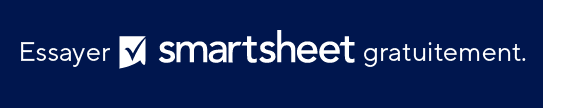 FORCES +
FAIBLESSES -
Force Une
Deux
Trois
Quatre
Faiblesse Une
Deux
Trois
OPPORTUNITÉS +
MENACES -
Opportunité Une
Deux
Trois
Menace Une
Deux
MODÈLE D’ANALYSE SWOT Diapositive statique ; non animée.  Pour l’animation, utilisez la diapositive 2.
FORCES +
FAIBLESSES -
Force Une
Deux
Trois
Quatre
Faiblesse Une
Deux
Trois
OPPORTUNITÉS +
MENACES -
Opportunité Une
Deux
Trois
Menace Une
Deux